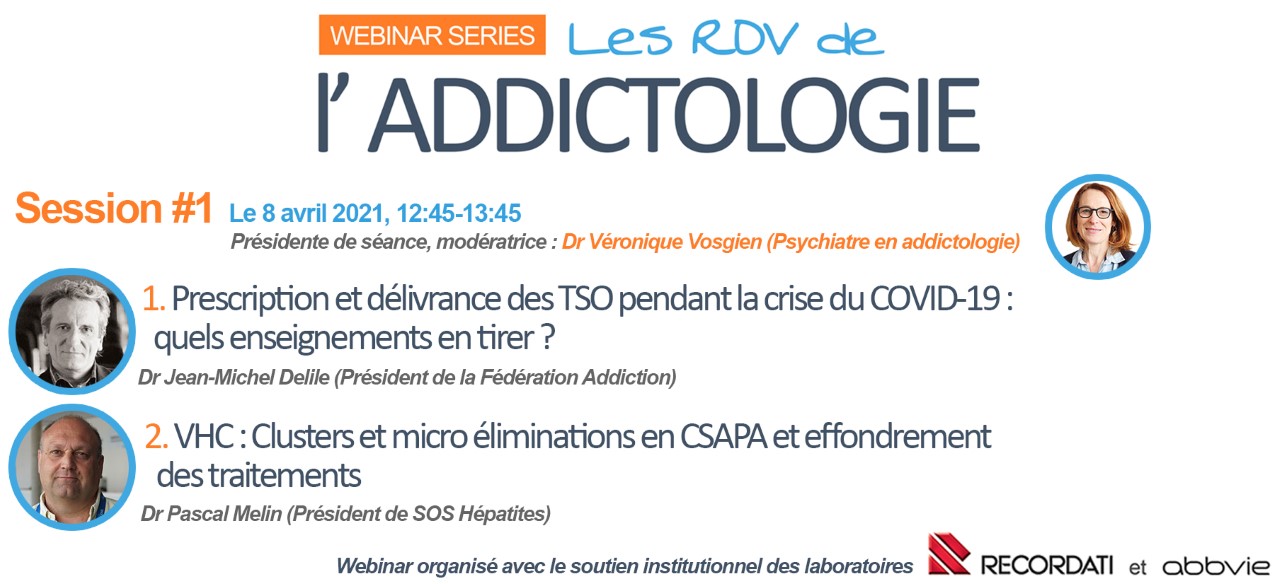 Dr Pascal Mélin
CHG Genevieve de Gaulle Anthonioz service de médecine interne et d’addictologie
CSAPA 52 
UTEP du CHG
SOS Hépatites fédération nationale

Conflit d’interet: Abbvie /Gilead/ Recordati
Nombre de tests pour 1000 hab en 2019
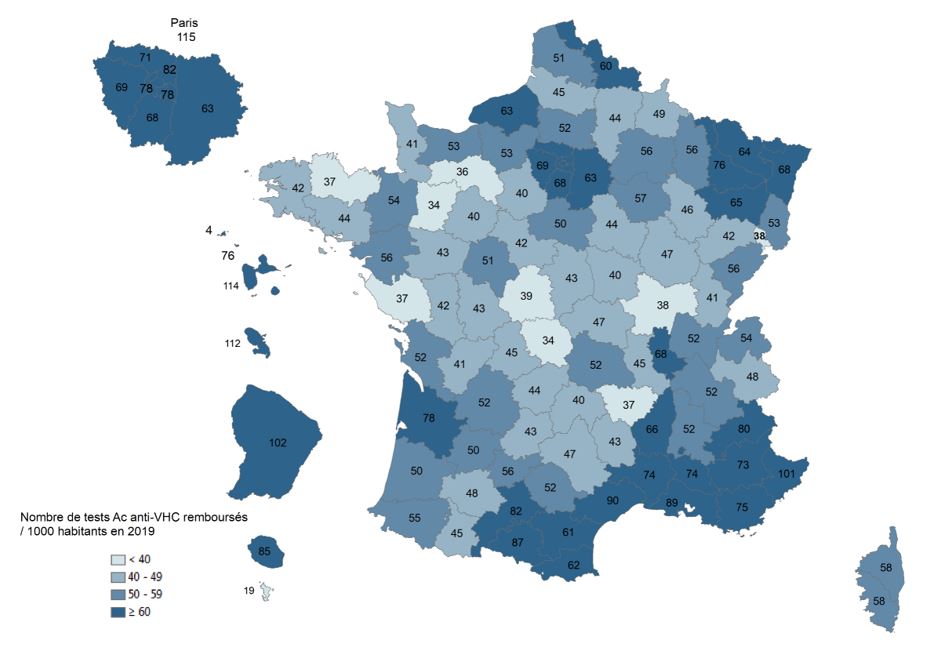 ALD pour VHC en 2019
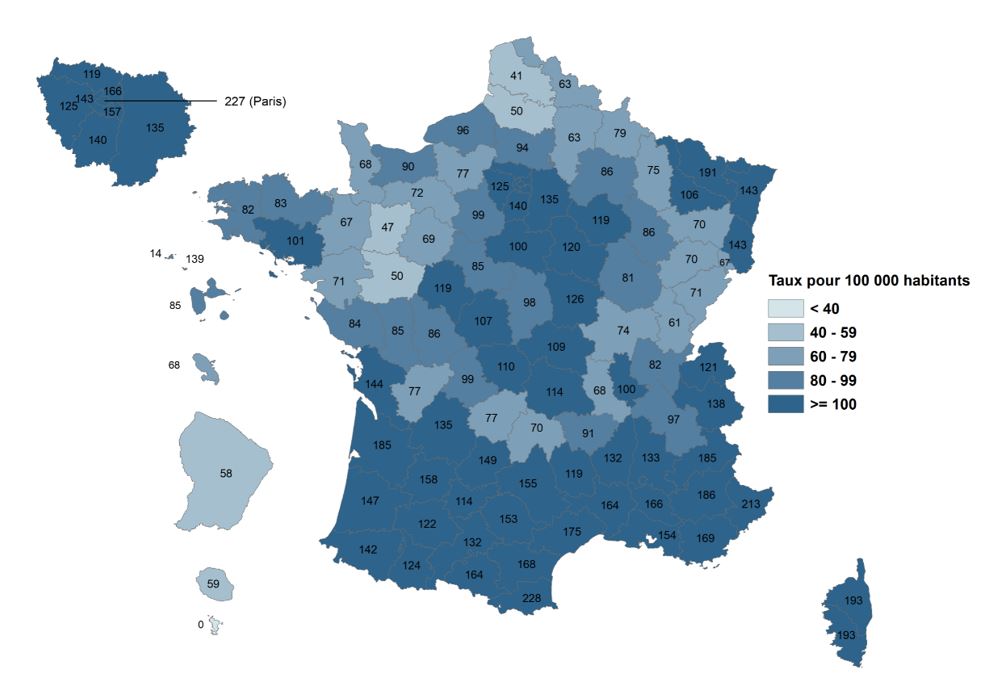 Où en sommes-nous au 1er janvier 2021  ?Nombre de patients restant à traiter
En 2021 c’est aussi
75 000 personnes ignorant encore être porteuses de l’hépatite C.

Un effondrement des traitements à 6000/an en 2020 contre plus 10 0000  en 2019

Toujours l’objectif de l’éradication virale C pour 2025 ( 15000 TTT/AN)

Un dépistage en panne en CSAPA

Les CSAPA et les CAARUD sont des réservoirs de l’hépatite C 

En 2021 l’hépatite C peut être traité et guéris en CSAPA
CSAPA LES CLUSTERS DE 2021POUR LE VHC
CLUSTER  de l’Anglais conglomérat

Lieux ou le VHC circule encore

Dernier endroit de transmission nécessitant le développement de la RDRD

Taux de recontamination entre 1 et 3% et taux de guérison proche de 100%.

Nécessité de mettre en place des stratégies de micro-élimination 

Et ne  plus  remettre le loup dans la bergerie : l’expérience du CSAPA52
7
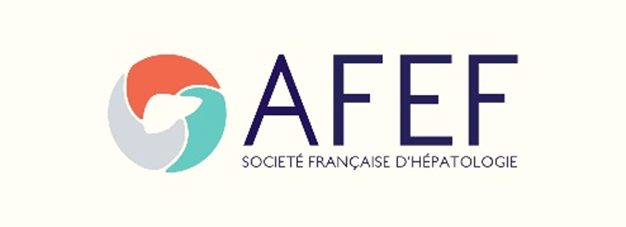 Mise au point AFEF
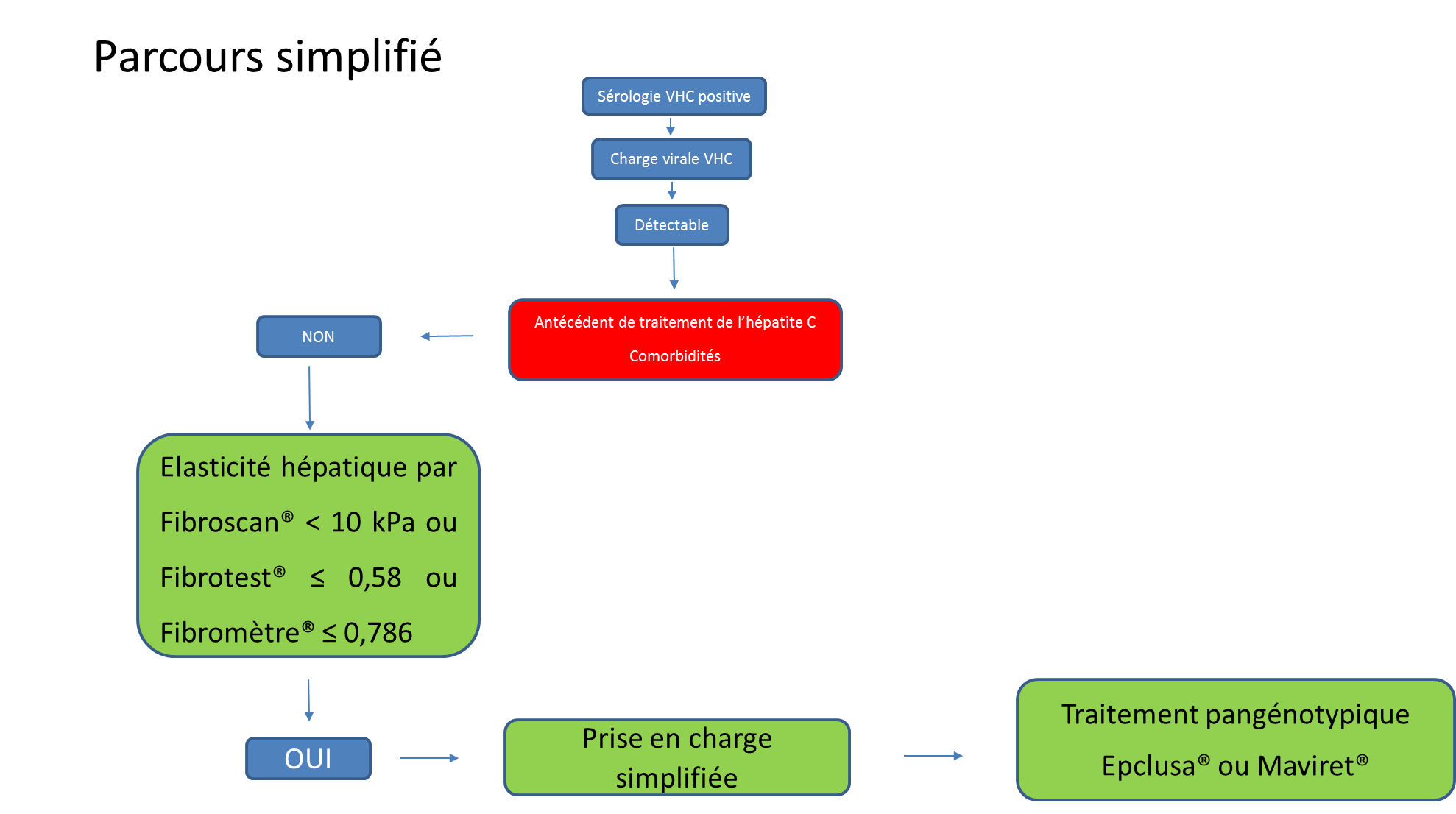 Co-infection VHB VIH insuffisance rénale sévère
consommation d’alcool à risque, diabète, obésité mal contrôlés
Maladie hépatique sévère
Méthodes non invasives d’évaluation de la fibrose
Blood
tests
Elastography
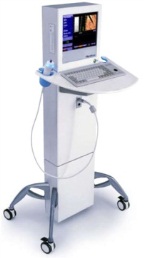 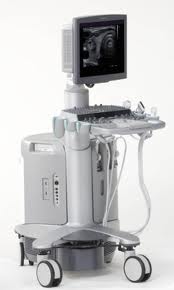 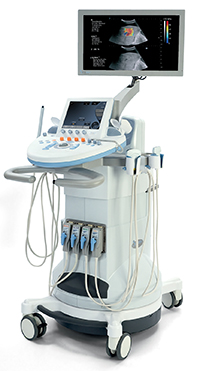 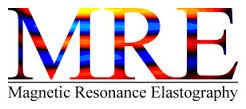 Fibroscan
ARFI
SSI
PANEL DES tests DE DéPISTAGE EXISTANTS
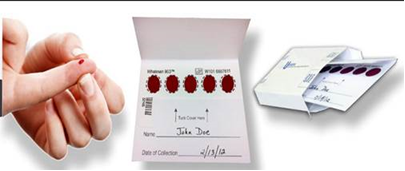 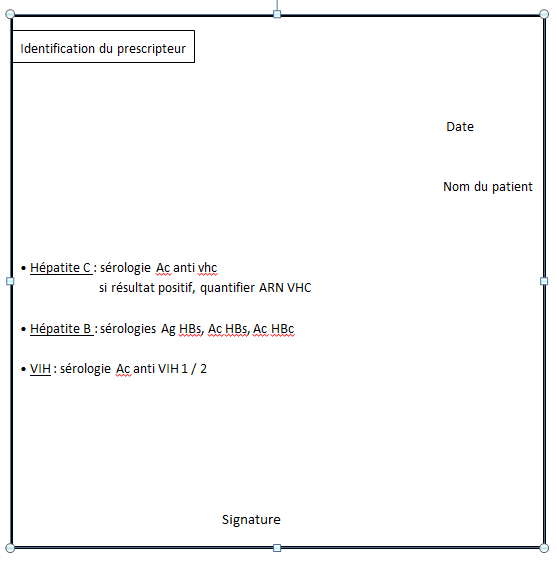 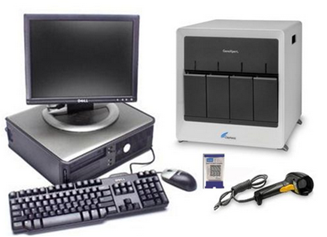 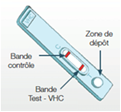 10
LES EXPERIENCES DE MICRO ELIMINATION
De plus en plus fréquentes


A Perpignan mais aussi en Espagne, au Portugal, en Australie, 


Des expérience innovantes  avec des groupes de pairs


L’expérience du Road Trip  en Bourgogne Franche Comté
11
Du test VHC au traitement en une session
Parcours du patient avec l’équipe mobile
Les patients VHC+ sont sélectionnés 1-2 semaines avant la session test-traitement
2 sessions par semaine de 8H00-14H30
Charge virale en temps réel par CEPHEIDR Xpert HCV viral load
Evaluation par Fibroscan
Evaluation sociale
Education thérapeutique
Atelier de groupe
Traitement
D’octobre 2019 à septembre 2020, 512 patients avec un ATCD d’usage de drogues ont été dépistés. 99 étaient anti-VHC+, 33 (33 %) étaient ARN VHC+ et 32 traitements par AVD étaient débutés
Rémy AJ, Perpignan, AASLD 2020, Abs. 939 actualisé
[Speaker Notes: Ce parcours des patients vulnérables avec une équipe mobile en une session où on peut effectuer une prise en charge totale en 5 heures permet de débuter le traitement chez la quasi-totalité des patients dont la virémie C a été mise en évidence. Ce type de prise en charge participe à la micro-élimination du VHC.]
13
RESULTATS ROAD TRIP  BFC 2019 (poster AFEF 2020)
15
Un nouveau concept : la pêche à la mouche… A vous de jouer…moins on pense au VHC plus il faut le chercher
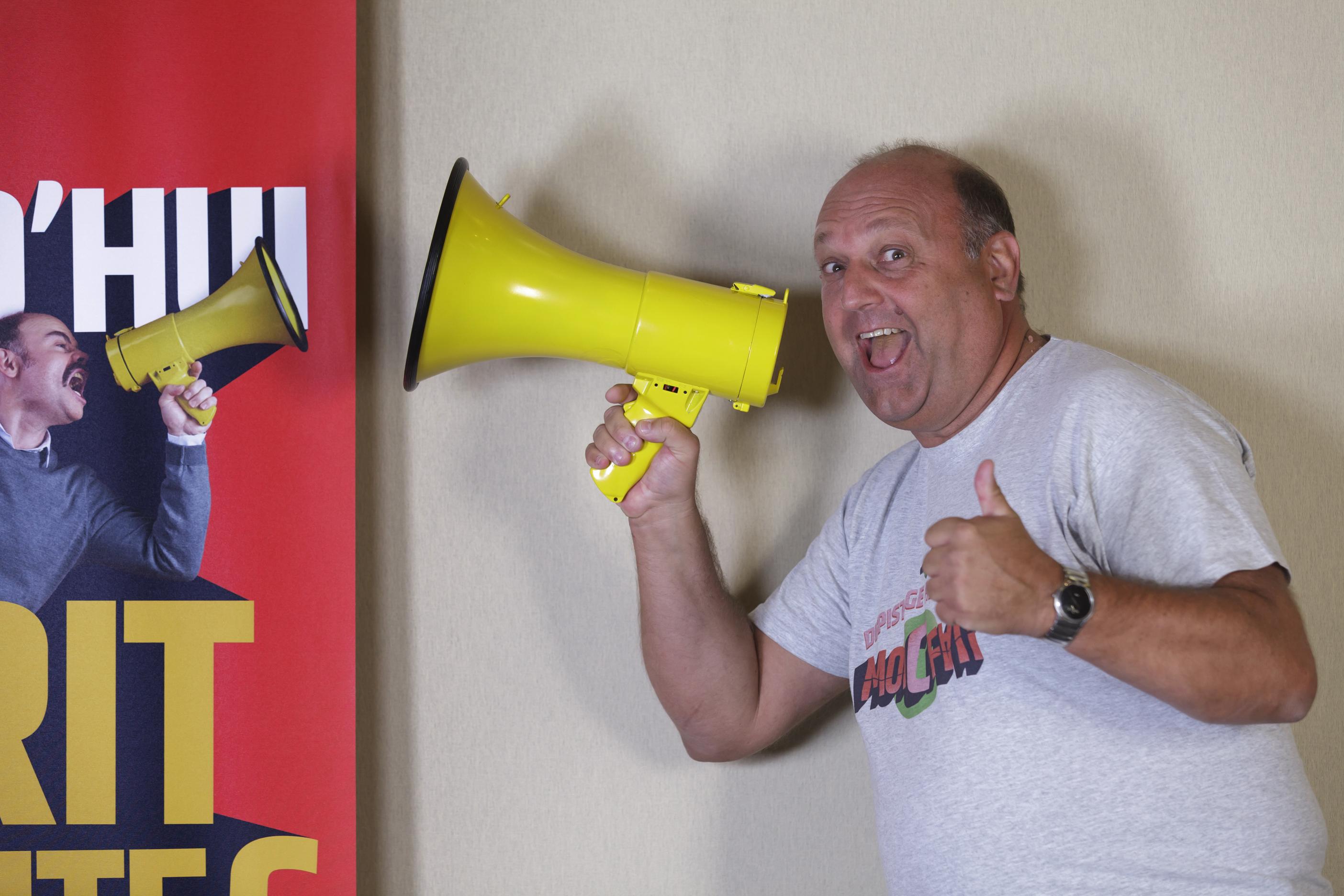 Politiques de réduction des risques selon les pays (4)
Accès combiné aux programmes d'échange de seringues (PES) et aux traitements de substitution aux opiacés (TSO) pour les UDI
Faible accès aux TSO
Accès modéré aux TSO
Accès élevé aux TSO
500
Accès élevé aux PES
Australia
Netherlands
Finland
Austria
Scotland
Tajikistan	Kyrgyzstan Moldova
Czech Republic
Norway
Estonia    Vietnam
200
Nombre de kits d'injection distribués par UDI par an
Luxembourg	Switzerland
En France, un effort reste à faire pour augmenter le nombre de kits d’injection distribués/UDI/an

Et au canada aussi!
Accès modéré aux PES
Kazakhstan
Croatia Mauritius
Slovenia
Portugal

Belgium	Ireland
Spain
Canada New Zealand
France
100
India
Myanmar
Ukraine
Greece	Iran
Hungary
50
Lithuania
Nepal Latvia
Armenia Georgia
USA	Sweden
Belarus
Thailand
Slovakia	Bulgaria
20
Romania
Region
Australasia Central Asia
East and southeast Asia Eastern Europe Western Europe
Latin America
Middle East and north Africa North America
South Asia
Sub-Saharan Africa
Azerbaijan
10
Kenya
Mexico
Morocco
Faible accès aux PES
5
China
2
Tanzania
Indonesia
Number of PWID
1
0
500000
1000000
1500000
2000000
≥2500000
0·5
Larney S, Lancet Glob Health 2017;
Published Online October 23, 2017
Cyprus
0·2
0·5
1
2
50
100
200
500
5	10	20
Nombre de TSO reçus pour 100 UDI
Verster A, OMS, INHSU 2018, Com orale